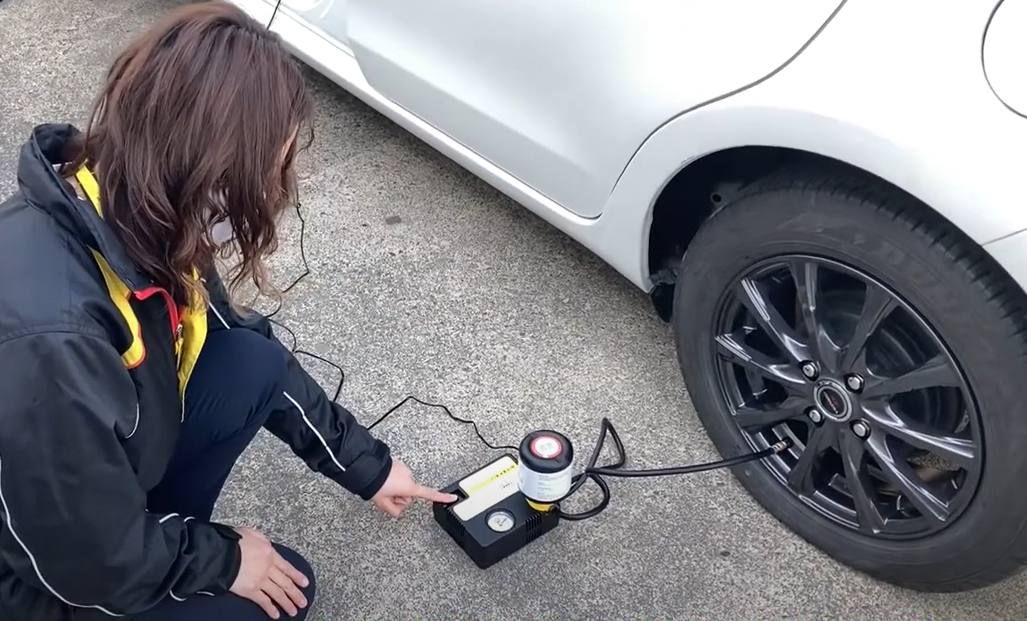 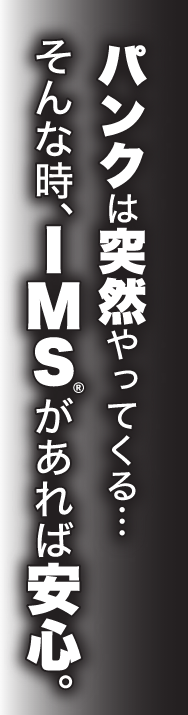 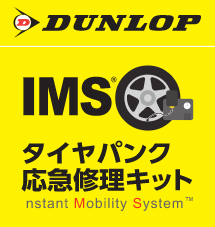 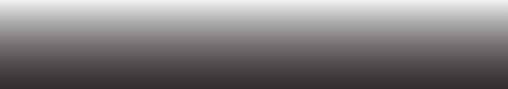 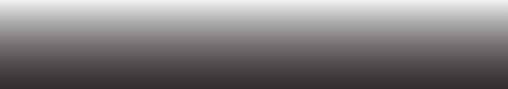 使い方はこちら↓
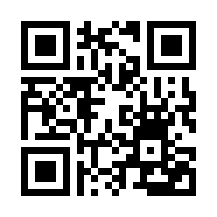 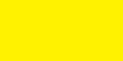 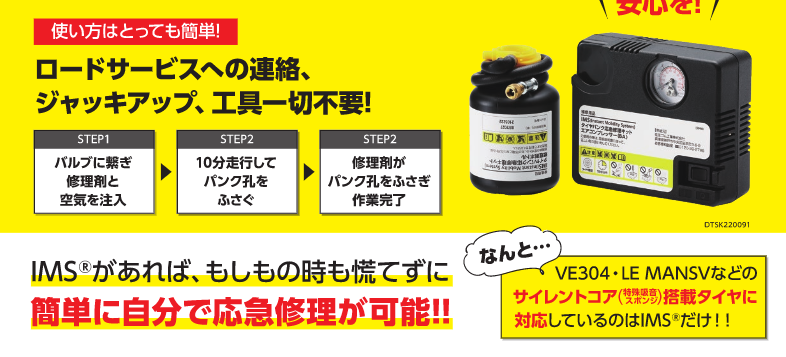 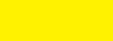